Ohne Hindernisse durch
den Alltag
Allgemeines
Diese Arbeitshilfe dient als Vorlage für Vorträge bei Seniorenkreisen, mit dem Ziel, die Wohnberatung vorzustellen. 
Der Vortrag selbst dauert ca. 20 Minuten und sollte entsprechend der Zielgruppen und deren Bedürfnisse angepasst werden. Es ist auch sinnvoll, das eigene Logo für die Gestaltung der Folien zu nutzen und eigene Bilder, sofern vorhanden, einzusetzen.  
Die Teilnehmerinnen/Teilnehmer  sollten z. B. mit Fragen nach eigenen Erfahrungen in den Vortrag eingebunden werden.
Ablauf
Einstieg: Kurze Vorstellung und Einführung ins Thema
Vorstellung von Wohnungsanpassungsmaßnahmen
Finanzierungsmöglichkeiten
Vorstellung der Wohnberatung und des Unterstützungsangebotes
Einstieg (Beispiele)
Sketch zum Thema Wohnberatung (kann im Niedersachsenbüro per mail angefordert werden)
Film zur Wohnberatung
Ohne Hindernisse durch 
den Alltag

Ein Gang durch das Haus
Schwierige Eingangssituation:Stufen, fehlender Handlauf
Zwei Handläufe bieten Sicherheit und Hilfe
lassen sich entfernen oder minimieren
Aufstehen wird erleichtert
durch Möbelerhöhung….
oder Aufstehhilfe
Das Aufstehen aus dem Bett erleichtern
Oder höheres Bett
durch verstellbaren Einlegerahmen
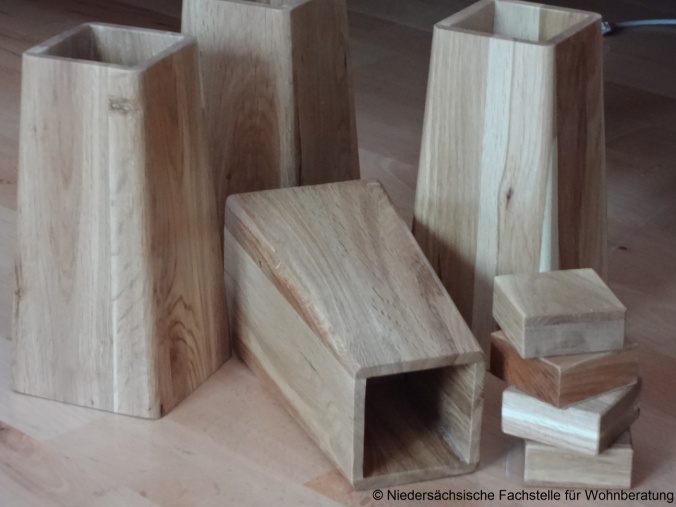 Küchenschränke erreichbar machen
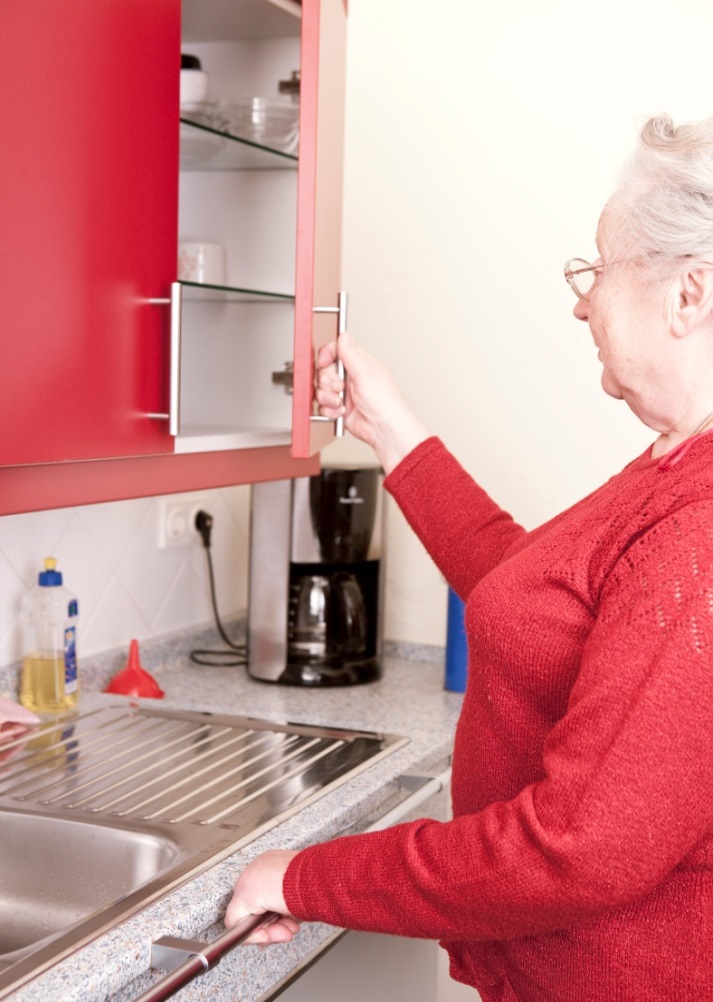 Vor der Anpassung    Nach der Anpassung
Bei Badsanierung bodengleiche Dusche einplanen
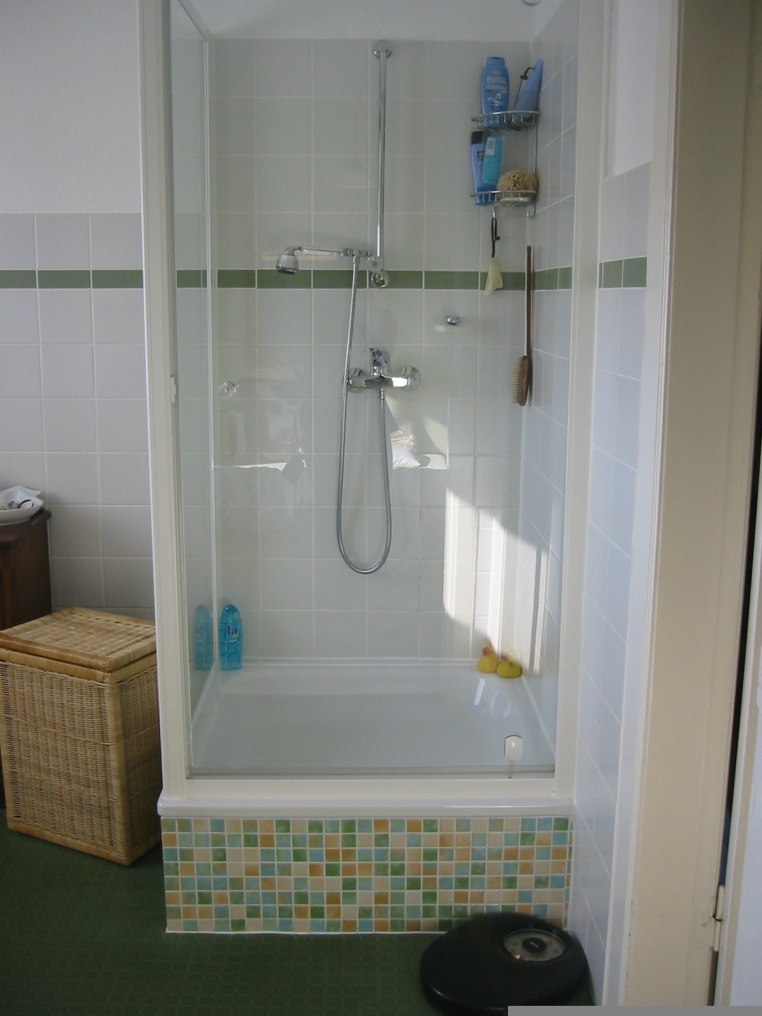 Haltegriffe und Hilfsmittel im Bad erleichtern den Alltag
Problem: Balkonschwelle
Fußboden erhöhen, überbrücken
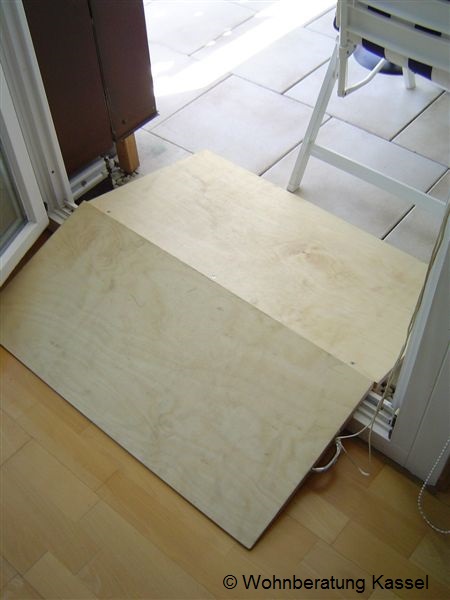 Finanzierung der Wohnungsanpassung
Krankenkasse (Hilfsmittel)
Pflegekasse (Umbaukostenzuschuss max. 4.000,- €)
Selbstnutzende Wohnungs- und Hauseigentümer: Förderdarlehn Land Nds. Anträge: Wohnbauförderstellen
Sozialamt
Vermieter (11% der Modernisierungskosten dürfen pro Jahr auf die Miete umgelegt werden)
KFW - Kreditanstalt für Wiederaufbau: Programm Altersgerecht Umbauen (www.kfw-159.de) 
Zuschuss für selbstnutzende Wohneigentümer(8%, max.4000,- €)
Für alle Anderen: zinsgünstige Darlehn
Selbstzahlung
Vorstellung der Wohnberatung
Beratung mit Hausbesuch
Unterstüzung bei der Umsetzung
Beratung zu Wohnformen/Umzugshilfe
Kostenloses Angebot
Kontaktdaten/Erreichbarkeit
Vielen Dank für Ihre Aufmerksamkeit!